Підготовка 
до письма
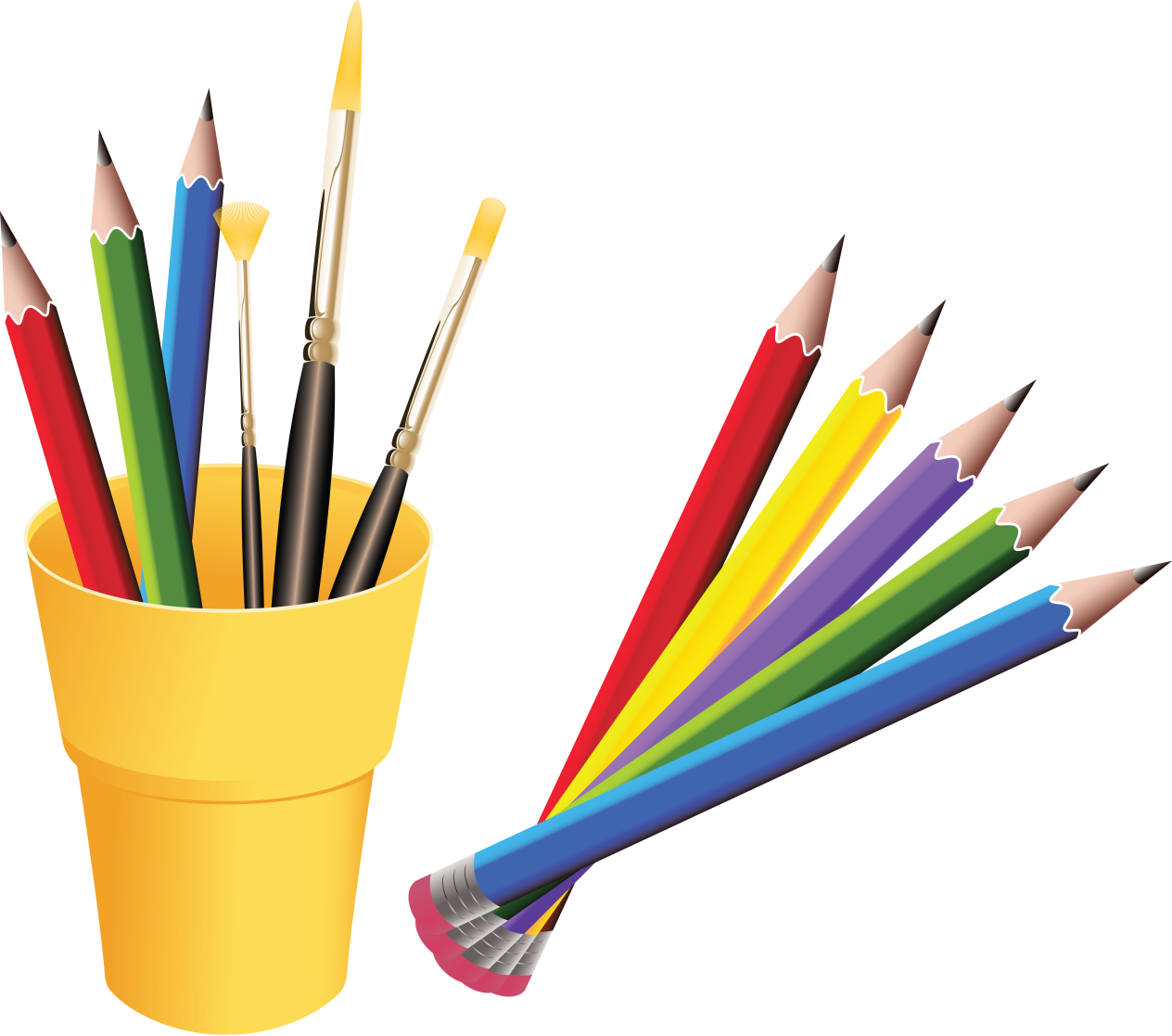 «Прапорець»
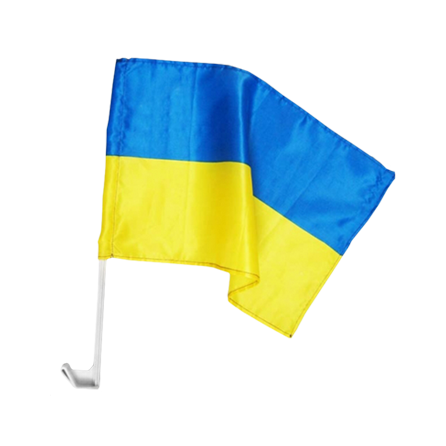 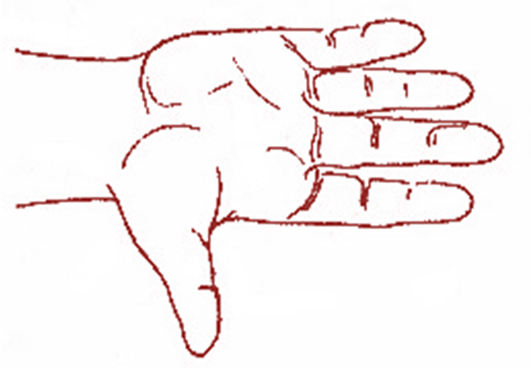 Прапорець в руці я маю, 
ним я весело гойдаю
«Зайчик»
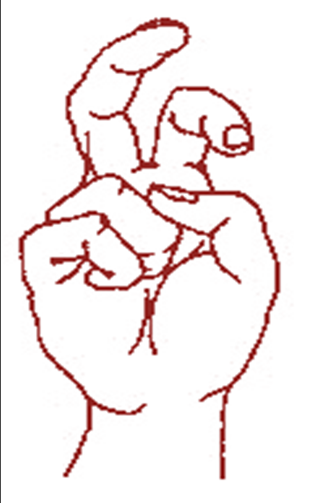 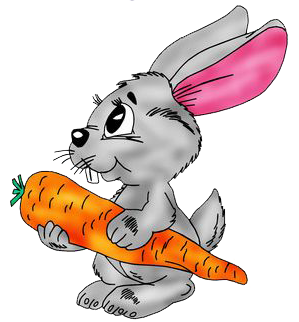 Довгі вуха, куций хвіст,
Моркву і капусту їсть.
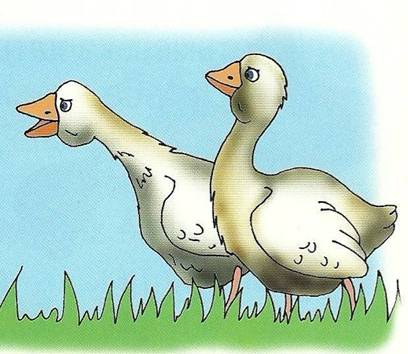 «Гусак»
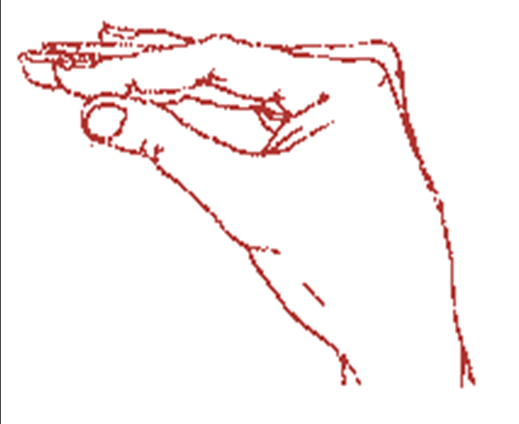 Гусак стоїть та все гелгоче, 
ущипнути нас він хоче
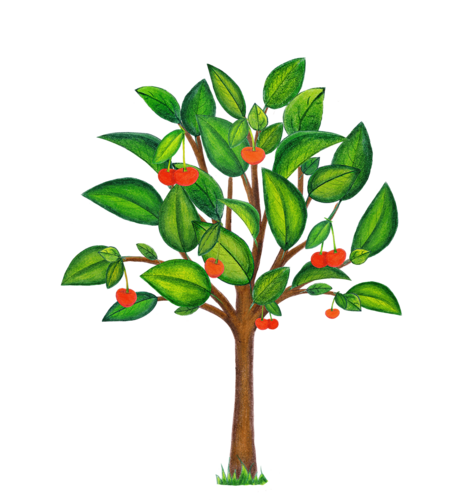 «Деревце»
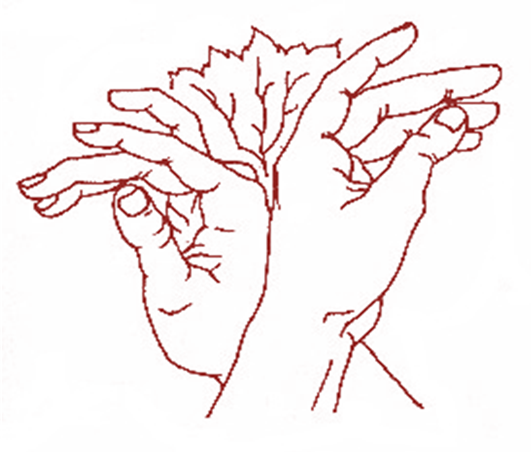 Має стовбур дерево, багато гілочок. Листячком зеленим бавить діточок
«Кошик»
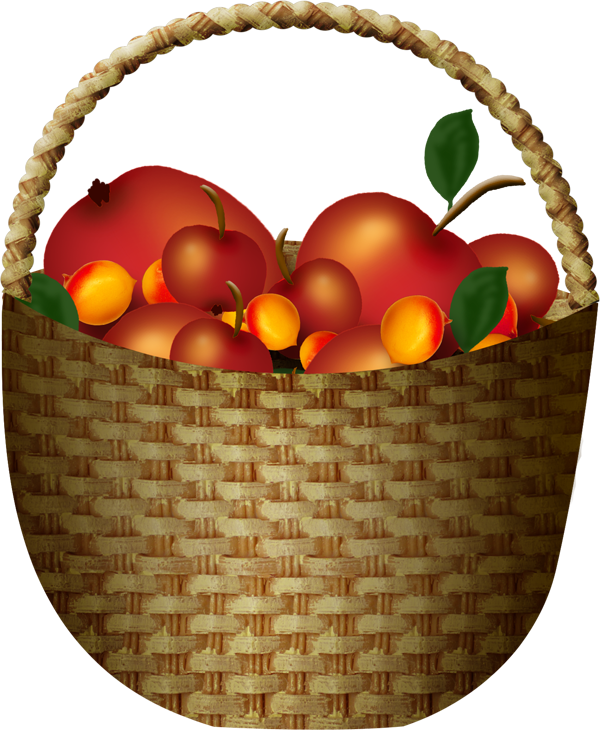 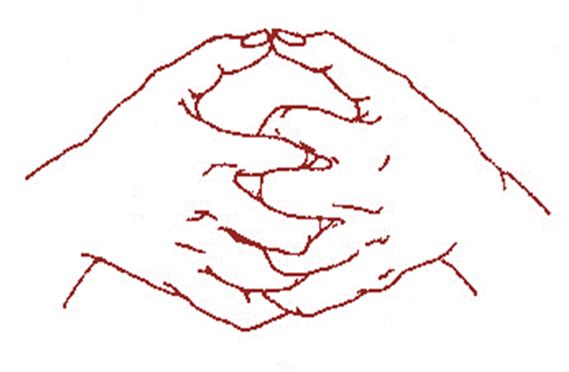 Лозина до лозини —
і зроблена корзина.